Çevre Hukuku-14
Doç. Dr. Afşın ÇETİNKAYA
1
ÇEVRESEL GÖÇ VE İKLİM GÖÇMENLERİ SORUNUNUN ÇEVRE HUKUKUNDAKİ YERİ
2
Gelecekte 5 ülke doğa, iklim ve nüfusa bağlı nedenlerle başkentini taşıyacak
Güney Kore, Endonezya, Mısır, Montserrat Adası ve Ekvator Ginesi gibi ülkeler, iklim değişikliğinin neden olduğu şartlar nedeniyle başkentlerini taşımayı planlıyor.
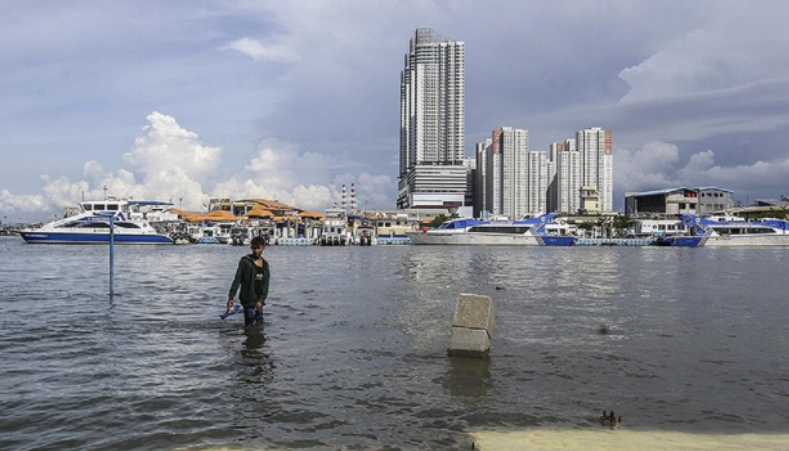 3
Kahire'nin artan nüfusu karşısında başkent taşınıyor
Dünyanın da en kalabalık kentleri arasında yer alan Mısır'ın başkenti Kahire, Afrika ve Müslüman dünyası için önemli kentler arasında bulunmanın yanında binlerce yıllık tarihiyle dünyanın önde gelen şehirlerinden biri.
Kentin 2050'ye gelindiğinde 40 milyonluk bir nüfusa ulaşacağı tahmin edilirken 2015'te tüm bu kaosu ortadan kaldırmak, hükümet binalarını birbirine yakınlaştırmak ve Kahire'nin yükünü azaltmak için üst düzey kamu yapılarının, büyükelçiliklerin ve önemli finansal kurumların bir arada bulunduğu yeni başkent inşasına başlandı.
4
Projenin bitişiyle ilgili tam bir tarih verilmese de başkentin taşınmasının 6-7 yılı bulacağı öngörülüyor. Proje içinde yaklaşık 6 milyon nüfusun yaşayacağı evler, oteller, camiler, kiliseler, parklar, üniversiteler, araştırma merkezleri ve yeni bir uluslararası havalimanı da yer alacak. Yeni kente ise şimdilik Yeni İdari Başkent ismi verildi.
5
Cakarta selden ve batmaktan kaçıyor
Dünyanın en kalabalık ülkelerinden Endonezya'nın başkenti Cakarta da, taşınma çalışmalarına başlayan şehirlerden birisi. Nüfusu 30 milyonu aşan kentin taşınmasıyla ilgili çalışmalara 2019'da başlansa da Covid-19 nedeniyle çalışmalar ertelendi. Başkentin 2024'te ülkenin Borneo adasındaki Nusantara adı verilen yeni kente taşınması planlanırken, bu seçime giden karar hem artan nüfusla hem de doğal sebeplerle verildi. Yaklaşık 275 milyon nüfusluk ülkenin en büyük kenti olan Cava adasındaki Cakarta, her yıl başta sel olmak üzere çeşitli afetlerle karşı karşıya kalıyor. Üstelik kentin kuzeyi de batma tehlikesi yaşıyor
6
Kentin yaklaşık yüzde 25'inin 2050'de deniz seviyesine ya da daha altına ineceği tahmin edilirken, bunun sebebi olarak ise yoğun nüfusun kullandığı yer altı suları ile yükselen deniz suları gösteriliyor. Bunun yanında ülkedeki ekonomik faaliyetlerin yüzde 50'sinin yürütüldüğü, nüfusun ise yüzde 60'ının yaşadığı Cava adasındaki yükün ülkenin diğer bölgelerine de dağıtılması planlanıyor
7
Hayalet başkentler
Endonezya, Mısır ve Güney Kore gibi Ekvator Ginesi ve ada ülkesi Montserrat da başkentlerini taşıma kararı alan ülkelerden. Ancak bu iki ülkenin ortak özelliği ya planlanan başkentin ya da şu anki başkentin hayalet şehir olması. Montserrat'ın başkenti Plymouth, adanın yarısıyla birlikte 1995 ve 1997'de patlayan Soufriere Hills Yanardağı'nın lavları, külleri ve çamurları altında kaldı. Kentte yaşayan 4 bin kişi ile birlikte 7 bin kişi evsiz kalırken bunların önemli bir kısmı diğer Karayip adaları ile İngiltere'ye göç etti. Bugün 17. yüzyıldan kalma koloni dönemi eserlerinin de küller altında kaldığı Plymouth hala Montserrat'ın resmi başkenti olsa da fiili başkent adanın kuzeyindeki 1000 nüfuslu Brades şehri.
Ancak ülke, daha büyük gemilerin yanaşabileceği ve daha düzenli bir başkente sahip olma arzusuyla adanın kuzeyindeki Little Bay'de yeni bir başkent kurma kararı aldı.
8
2050'de yılda 1,5 milyona yükseleceği ve çoğunun Mexico City’e yöneleceği ifade edilmektedir. Dünya nüfusunun 4'te 1’inin yaşadığı Güney Asya’da, gelecek yıllarda gıda güvensizliğinin artacağı, 8,5 milyondan fazla insanın Basra Körfezi’ne, 17 milyon ila 36 milyondan fazla insanın da Hindistan’ın Ganj Vadisi'ne yerleşeceği beklenmektedir. Afrika'da Victoria Gölü Havzası, Etiyopya'nın Doğu Yaylaları ve Malavi'nin başkenti Lilongwe çevresindeki bölgelerin göç için uygun yaşam alanları olabileceği düşünülmektedir.
9
Yükselen gelgitlerin, şu anda 18 milyon insana ev sahipliği yapan Mekong Deltası'nın çoğu dahil olmak üzere, 2050 yılına kadar Çin ve Tayland'ın bazı kısımlarını, Güney Irak'ın çoğunu ve Mısır'ın geçim kaynağı olan Nil Deltası'nın neredeyse tamamını kapsayacağı öngörülmektedir.
10
150 milyondan 2 milyara kadar uzanan birçok farklı projeksiyonun ortaya konduğunu bildirerek 2010-2019 yılları arasında yer değiştirmelere neden olan ilk üç etkenin sırasıyla seller, fırtınalar ve çatışmalar olduğunu; sel, fırtına gibi aşırı hava olayları ve kuraklığın, afetlerden kaynaklı tüm yer değiştirme nedenlerinin yüzde 89’undan fazlasını oluşturmuştur.
11
Dünya Bankası verilerine göre 2050 yılına kadar Sahra Altı Afrika, Doğu Asya ve Pasifik, Güney Asya, Kuzey Afrika, Latin Amerika, Doğu Avrupa ve Orta Asya'da 216 milyondan fazla insanın kendi ülkeleri içerisinde göçmen konumuna düşebilecekleri varsayılmaktadır.
12
Hükümetlerarası İklim Değişikliği Paneli (IPCC) raporlarında muhtemel görülen 2 derecelik bir ısınma sonucunda Akdeniz’deki gıda mevcudiyetinde ciddi bir azalma meydana geleceğini, orman yangınlarının ve aşırı hava olaylarının sıklığının ve yoğunluğunun önceki on yıllara kıyasla artış göstereceğini kaydedildi.
13
14
Sorunun özü, bazı insanların (bireyler, ya da aile ve kabile gibi topluluklar), aşağıda belirtilen çevresel nedenlerle yaşadıkları ortamları terk etmek ya da terki tercih etmek zorunda kalmalarıdır. Çünkü yaşam için zorunlu olan temel gereksinimlerin (barınma, beslenme, sağlık gibi) bu ortamlarda, kısa ve/veya uzun dönemde karşılanması artık mümkün olamamaktadır (evlerin, yaşam kaynaklarının, sosyal ve kültürel kaynakların kaybolması ya da kaybolma riski altında olması)
15
Sorunun kapsayıcılığını ve çok boyutluluğunu artıran bir özellik, onun çeşitli açılardan küresel oluşudur. Bir kere, sorun ölçüsü ve nitelikleri farklı olmakla birlikte, dünyanın her yöresinde yaşanmaktadır. Çevresel göçün çoğunluğu, mevcut göstergelere göre, gelişmekte olan ülkelerde (özelikle Afrika ve Asya kıtasındaki ülkeler) yaşanmakta ise de gelişmiş ülkeler de fiilen ya da potansiyel olarak bu sorunun içindedirler.
16
Bütün ülkeleri ele alan Birleşmiş Milletler kaynaklı bilimsel raporlarda, özellikle iklim değişikliğinin risklerine maruz kalan ve kalacak ülkeler ile maruziyet nedenleri ve dereceleri gösterilirken, gelişmiş ülkelerden de örnekler verilmiştir. Türkiye bu risk tablosunda, iklim değişikliğinin etkilerine yüksek derecede maruz olan ülkeler arasında gösterilmektedir
17
Resmi raporlardaki verilerde, iklim değişikliği açısından mevcut etkiler ve yıllara göre etkilenebilirlik durumları ortaya konulmuştur. Özellikle kuraklık ile aşırı yağışlara bağlı sellerin ilk sıralarda yer aldığı olumsuz sonuçlar arasında, tropik günler, yangınlar ve kullanım suyu kıtlığı gibi diğerleri de bulunmaktadır
18
Türkiye, iklim değişikliğinin komşu ülkelerdeki büyük riskleri düşünüldüğünde, transit ve misafir ülke olma açısından da sorunun büyük ölçüde içindedir. Bu tehditin başta gelen kaynağı, özellikle kuraklık ve su kıtlığı sorunlarının acil boyutlarda yaşanacağının gösterildiği Orta Doğu ülkeleridir.
19
Adalet Boyutu: Sorunun kapsamındaki, önemli ve konuya ilişkin çalışmalarda genelde gözardı edilen bir boyut da onun genelde adalet ve özelde çevresel adaletsizlik ile olan yakın ilişkisidir. Çevre sorunsalının hem ortaya çıkışında hem de onunla mücadele (sonuçlarını giderme ve önleme) çerçevesinde, adalet- hakkaniyet- sosyal adalet kavramlarına ters düşen durumlar gözükmüştür. Bu genel olguya ek olarak yine aynı kesimlerin politika ve eylemlerinden kaynaklanan ve geniş kitleleri hedef alan daha somut gerçeklerle birlikte “çevresel adaletsizlik” kavramı net bir şekilde ortaya çıkmıştır. Çevresel tehditlere maruz kalma açısından, karar alım sürecinde veya çevre mevzuatının uygulanmasında, bazı kesimleri mağdur etme ya da dışlama şeklinde görülen bu somut gerçekler “çevresel sömürgecilik” ve “çevresel ırkçılık” kavramlarına konu olmuştur
20
Çevresel göçün, çoğunlukla, sanayileşmeden en az pay almış, yeniden yerleşme için gerekli olan alt yapı ve kaynaklardan yoksun ve üstelik atmosferdeki karbon dioksit artışında en az payı olan ülkelerde yaşanması bunun açık göstergesidir. Ayıca, göçmenlerin, evlerinin ve işlerinin yanı sıra kültürel kimliklerinin yok olması da bu bağlamdaki önemli bir olumsuzluktur.
21
Avrupa Birliği: AB’nde de sorunu doğrudan ele alan bağlayıcı bir hukuki düzenleme henüz olmadığından, mülteci hukukunun yeterlilikleri irdelenmiş; elverişli bir yasal çerçevenin nasıl oluşturulacağı üzerinde durulmuştur. Ancak, biraz yukarıda da belirtildiği gibi, bu yasal çerçeveyi uluslararası gelişmeler ile Üye Devletlerdeki ve hatta başka ülkelerdeki uygulamalara göre oluşturmak eğiliminde olan AB, “ortak bir politikaya dayanak oluşturacak” ölçüde ve çerçevede yeterli yasal verileri henüz bu düzeylerde bulamamıştır. Sonuçta, AB’inde ve Üye Devletlerdeki mevcut mülteci mevzuatını uygulamadaki sorgulamalar ve sınırlar uluslararası düzeydekilerden farklı olmamıştır
22
Geleneksel İnsan Haklarını Dayanak Alma
Mülteci Hukuku
23
Çevre Hukukunun Disiplinlerarası Özelliği Kapsamında Soruna Yaklaşım
Çevre hukukunun disiplinlerarası özelliği, onun yukarıda giriş başlığında belirtilen “özgünlüğünü” yansıtan niteliklerden birisidir. Disiplinlerarasılık, çevre hukukunun hem diğer hukuk dallarıyla hem, başta ekonomi gelmek üzere diğer sosyal bilimlerle ilişkisini hem de özellikle ekoloji olmak üzere doğa ve teknik bilimlerle ilişkisini göstermektedir. Buradaki özgünlük, çevre hukukunun bütün bu bilim dallarıyla olan ilişkisinde, “onların yerleşik kavram ve kurallarının sorgulanmasının” belirleyici rol oynaması ve bu sorgulamanın sonucu olarak yepyeni esasların benimsenmesidir.
24
Geleneksel hukuk dallarının sorunun çözümündeki sınırları ve yetersizlikleri, çevre hukukunun, uluslararası, bölgesel ve ulusal düzeylerde kabul görmüş esaslarının bu konudaki hukuki boşluğu ne ölçüde doldurabileceği sorgulamasını beraberinde getirmiştir. Esasında, bu hukuk dalının, amaç dâhil, ortak kabul görmüş bütün genel esaslarının (ilke, kavram, araç ve genel kurallar) ve bunları yansıtan uluslararası hukuki düzenlemelerin gerektiği gibi uygulanmasının, çevresel göçün kökenindeki nedenlerin önlenmesini sağlayacağı kuşkusuzdur.
25
İklim Değişikliği Sözleşmelerini Dayanak Alma Öğretideki ve resmi düzeylerdeki çalışmalarda çoğunlukla iklim değişikliği mevzuatında odaklanmanın temel nedeni, çevresel göçe yolaçan felaketlerle iklim değişikliği arasında, giderek daha net bağlantı kurulmasıdır. Konuya özellikle mağduriyetler düzeyinde yaklaşıldığı da dikkate alındığında, bu bağlantılardan hareketle mağdurların gereksinimleri için somut önlemler alınabileceğinin düşünüldüğü söylenebilir
26
Çevre Hakkını Dayanak Alma Çok sayıda ülkenin anayasasında, çevre konusunda hak, ödev ya da rehber ilke şeklindeki düzenlemeler mevcut olup, bunlar çevre hukukunun temel yasal dayanağı olarak işlev görmektedir. Uygulamada, hemen her somut çevre sorunun çözümü için kendilerine başvurulan bu düzenlemeler, geleneksel insan haklarından farklı ve hukukun geleneksel esaslarını, çevre hukukunun özgünlüğü çerçevesinde sorgulayan, genişletici ve amaçsal yorumlara konu yapılmaktadır. Bu yüzden bu tür hükümlerin, özellikle “çevre hakkı” şeklinde bir düzenlemenin, uluslararası ölçekte kabulünün çevresel göç ve çevre göçmenleri için de çözüm sağlayacakları kuşkusuzdur.
27
28
29
1997-2018 arasında, küresel ölçekte zorla yerinden edilmiş insanların sayısı 33.9 milyondan, 74,8 milyona çıkmıştır ve en yüksek düzeyde kalmıştır. Bu artışın çoğu, çoğunlukla Suriye çatışması nedeniyle 2012 sonrasında yoğunlaşmıştır. Ancak bu artış, Irak ve Yemen'de olduğu gibi Burundi, Orta Afrika Cumhuriyeti, Kongo Demokratik Cumhuriyeti, Güney Sudan ve Sudan gibi Sahra altı Afrika bölgelerindeki diğer çatışmalardan da kaynaklanmıştır. Venezuela’dan yurtdışına yer değiştirmeleri eklemek gerekir.
30
31
32
Suriyeli Mültecilerin Ülkelere Dağılımı
33
34
Henüz sorunun nasıl tanımlanacağına ilişkin tam bir uzlaşma yok ve tanımlama çalışmaları, halen devam ediyor. IOM’un “çevresel olarak uyarılmış göç” tanımının esneklik sağlaması açısından uygun olacağı düşünülebilir:  “Çevresel göçmenler, çevredeki ani veya yavaş gelişen değişikliklerin zorlayıcı etkisiyle, yaşamları ve yaşam koşulları kötü yönde etkilenen; daimi olarak oturdukları evlerini geride bırakmak zorunda kalan veya bırakmak isteyen, geçici veya daimi olarak ülke içinde veya ülke dışına göç eden kişiler veya insan gruplarıdır” (Warner, 2008: 12).
35
36
37
38
39
40
41
Çevresel koşulların değişikliği ile ortaya çıkmış küresel göçmen sayısı 
2002’de 24 milyon çevresel olarak uyarılmış göçmen (UNHCR, 2002). 
2010’da: 50 milyon (Tahmin Myers 2005)  
2050’de: Tahminler çeşitli; en yaygın tahmin 200 milyon (IOM, 2008) 
2050 sonrası: 700 milyonun üzerinde çevresel göçmen
42
• 21.yüzyıl ortasında, dünyada çevresel olarak geri dönüşü olmayan eşiklerin aşılacağı, hızlı gelişen olayların artacağı ve bu gelişmelerin, önemli büyüklükte yeni göçleri harekete geçireceği sanılmaktadır. 
• Myanmar (Burma)’da kısa bir zaman önce gerçekleşen kasırgalar ve Çin’deki depremler, 7 milyondan fazla insanı yerinden etmiştir. • 2004’te Hint Okyanusu’ndaki tsunamide 2 milyon kişi yer değiştirmiştir. 
• 2005’teki Katrina Kasırgası, Amerikan tarihinin en büyük yer değiştirme olayıdır. 
• Kasırga nedeniyle 1.5 milyon kadar insan geçici olarak, 300.000 kişi daimi şekilde, ayrıca, 107.000 yasadışı göçmen ve geçici misafir işçi yer değiştirmiştir.
43
44